Интегрированное занятие по математике и информатике
Тема: «Построение и преобразование графиков функций»
Цели:
продемонстрировать возможности использования программы Excel при построение графиков;
с помощью программы Excel исследовать зависимость преобразования графиков функций от коэффициентов;
 установить влияние преобразований на свойства функции;
показать междисциплинарную связь математики и информатики.
Актуализация знаний
Вопрос № 1:Укажите номер графика четной функции.
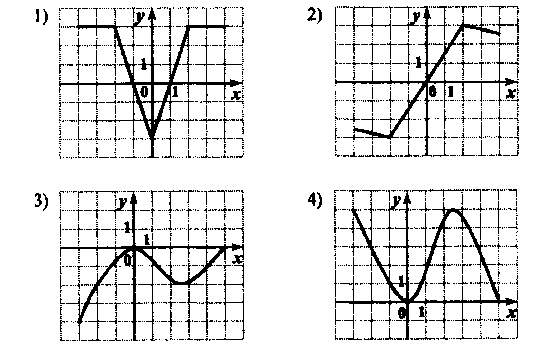 Вопрос № 2:Укажите номер графика возрастающей функции.
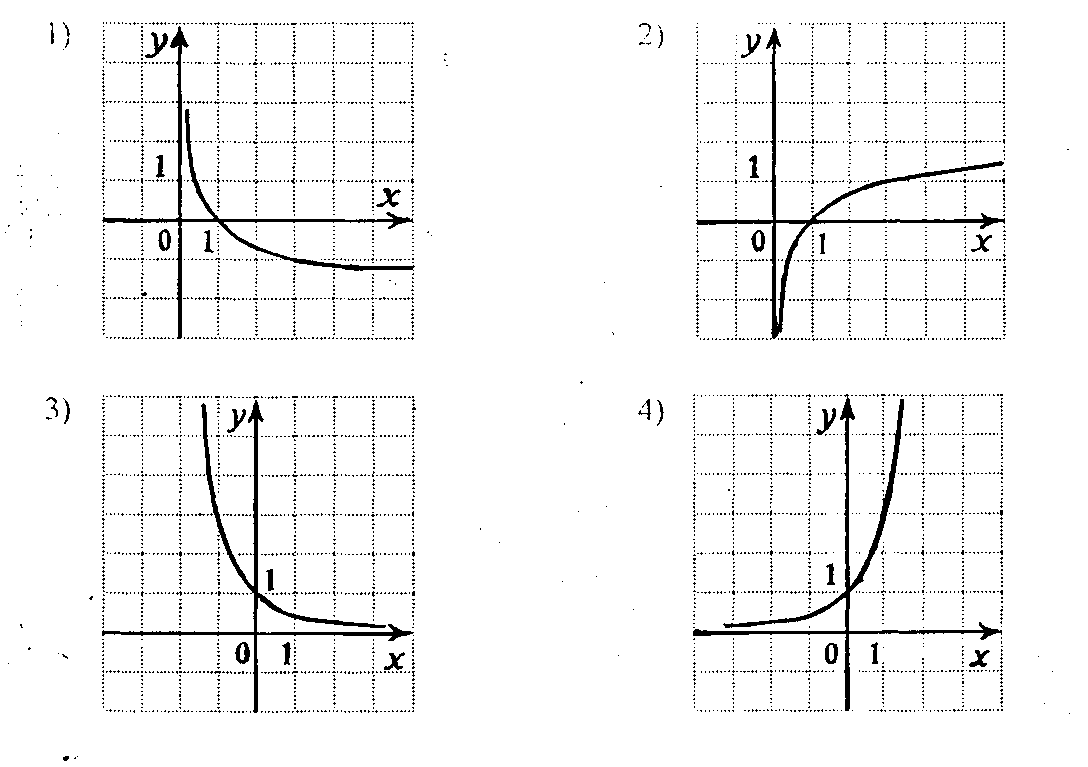 Вопрос № 3:График какой функции изображен:1) y = sin x        2) y = cos x3) y = tg x         4) y = ctg x
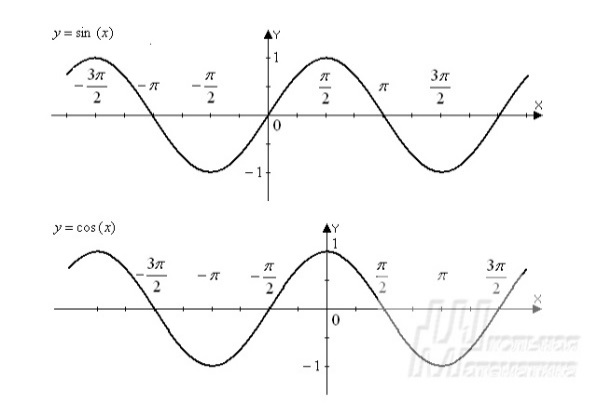 Вопрос № 4:Укажите номер графика показательной функции.
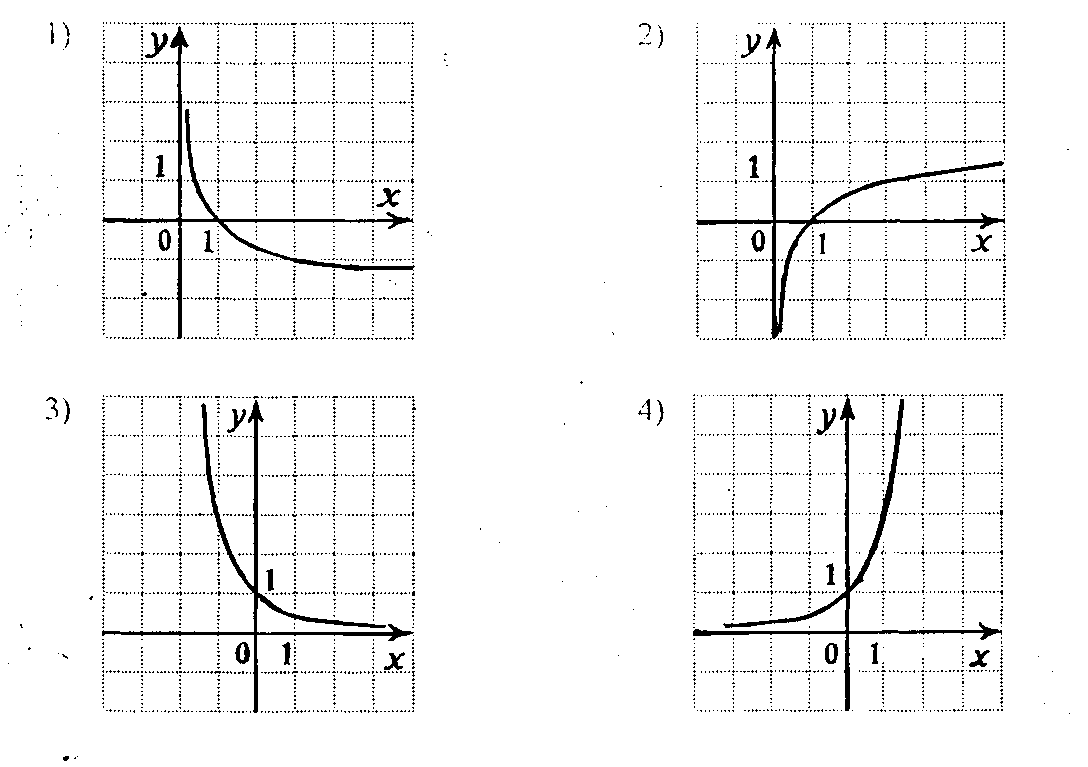 Вопрос № 5:Укажите номер графика функции, где f(x)>0 при х    (0; 6,5).
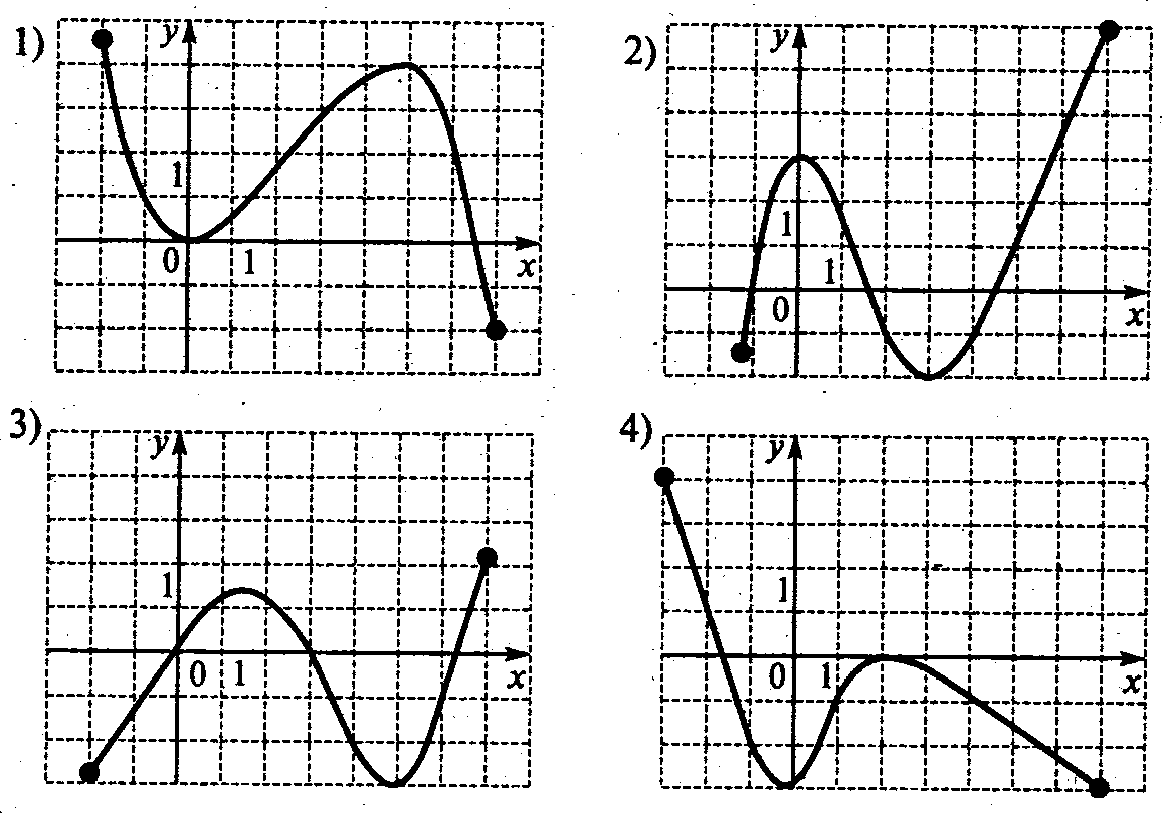 Роль графиков функции при освоении специальности «Организация перевозок и управление на транспорте»
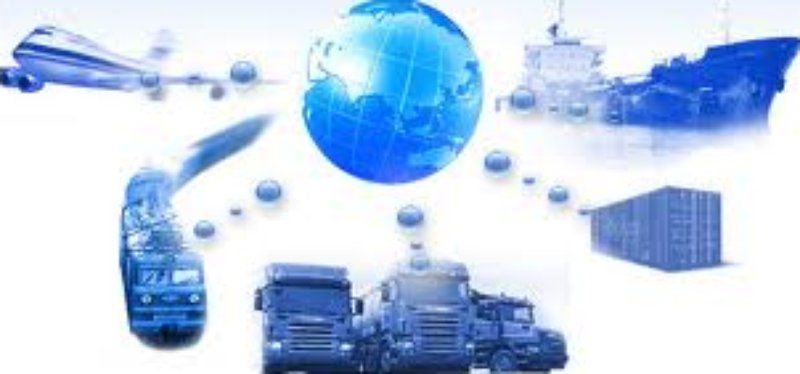 Распределение поездок пассажиров по дальности городского маршрута
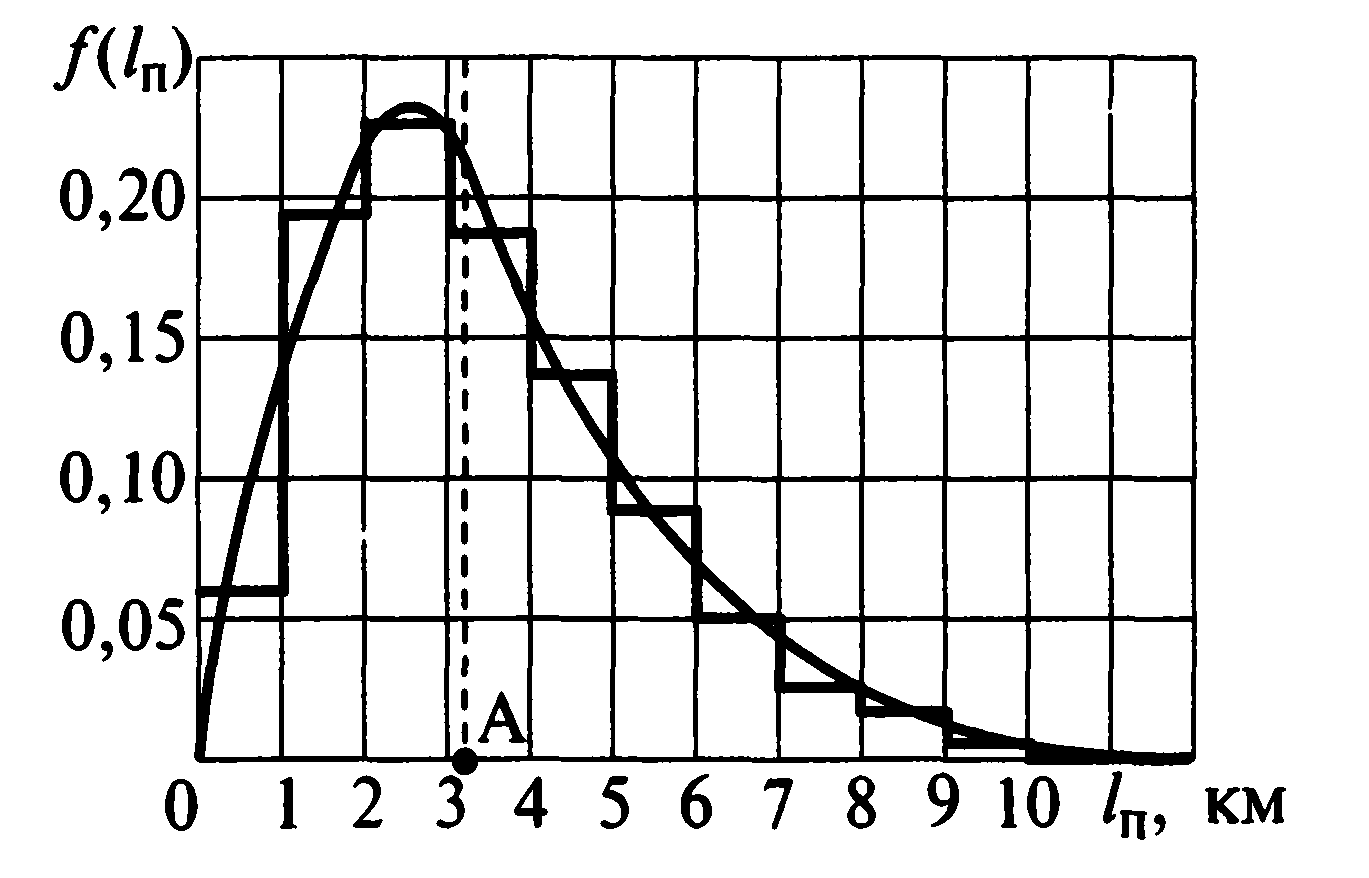 Зависимость спроса на такси от времени суток
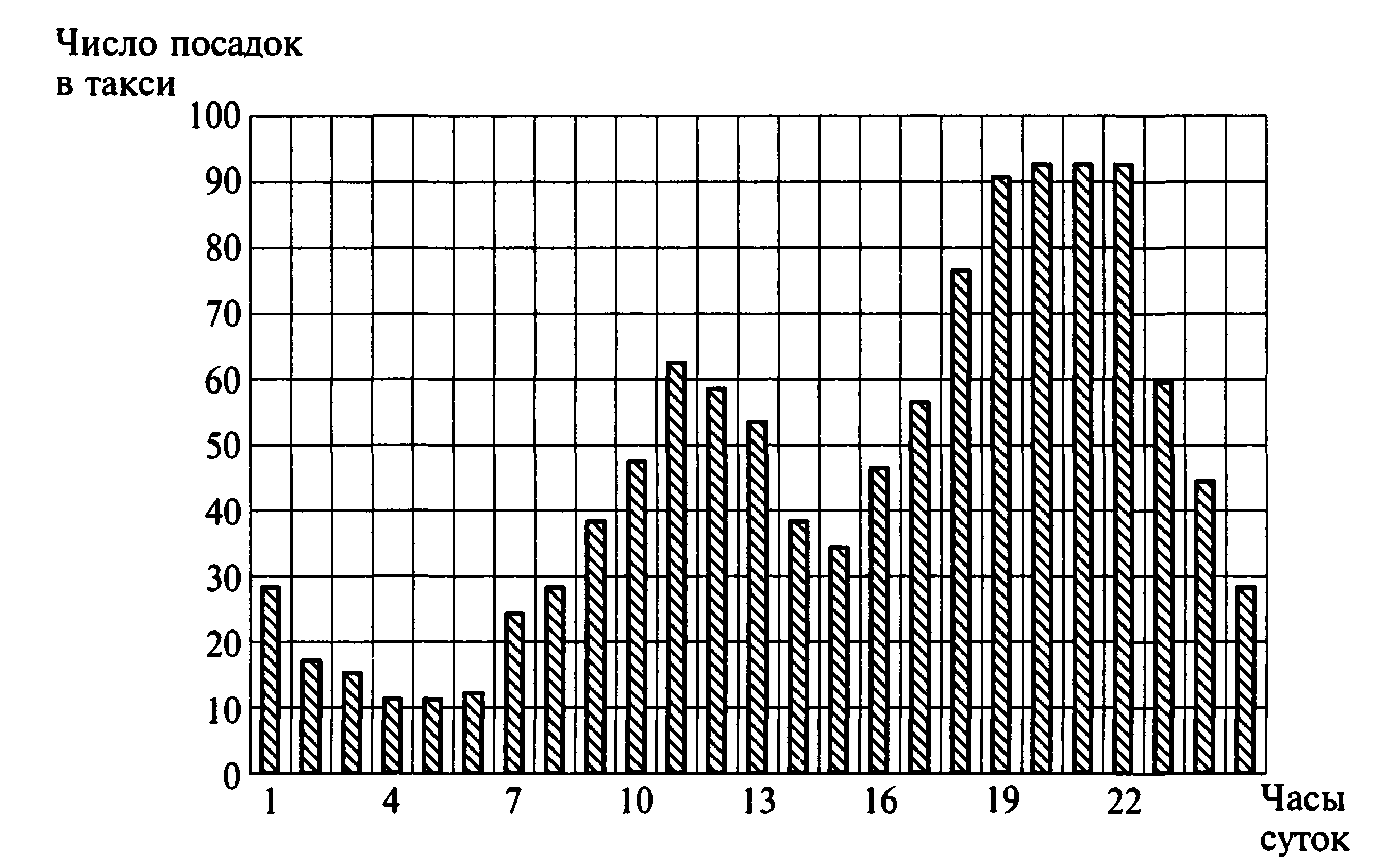 Зависимость времени посадки от наполнения салона автобуса
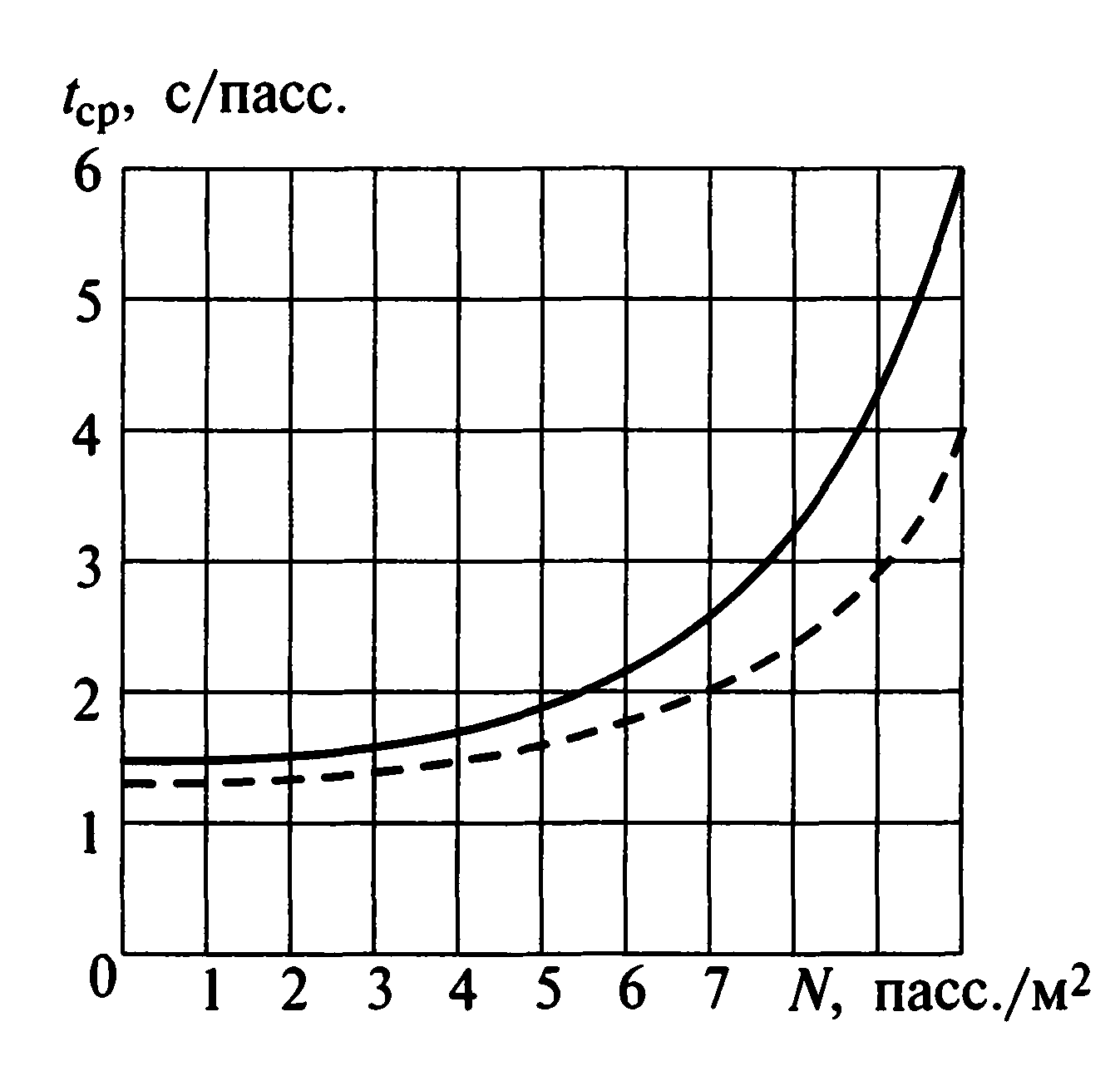 Производительность грузового автомобиля
qн  - грузоподъемность
γ -  коэффициент грузоподъемности кузова
Vт – техническая скорость
β – коэффициент применения автосистем
lе – длина одной поездки
tп-р  - время погрузки/разгрузки
Производительность грузового автомобиля от различных показателей
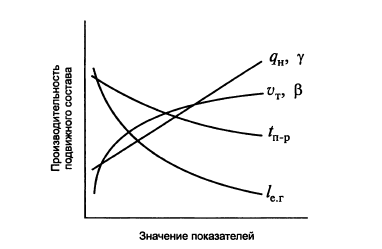 Как влияют коэффициенты на преобразование графиков функций и их свойства?
qн  - грузоподъемность
γ -  коэффициент грузоподъемности кузова
Vт – техническая скорость
β – коэффициент применения автосистем
lе – длина одной поездки
tп-р  - время погрузки/разгрузки
Практическая работа с элементами исследования
Задание №1: Постройте график функции у= sin x на 5 листах  в программе Excel на заданном отрезке [-6;6] с указанным шагом 0,5
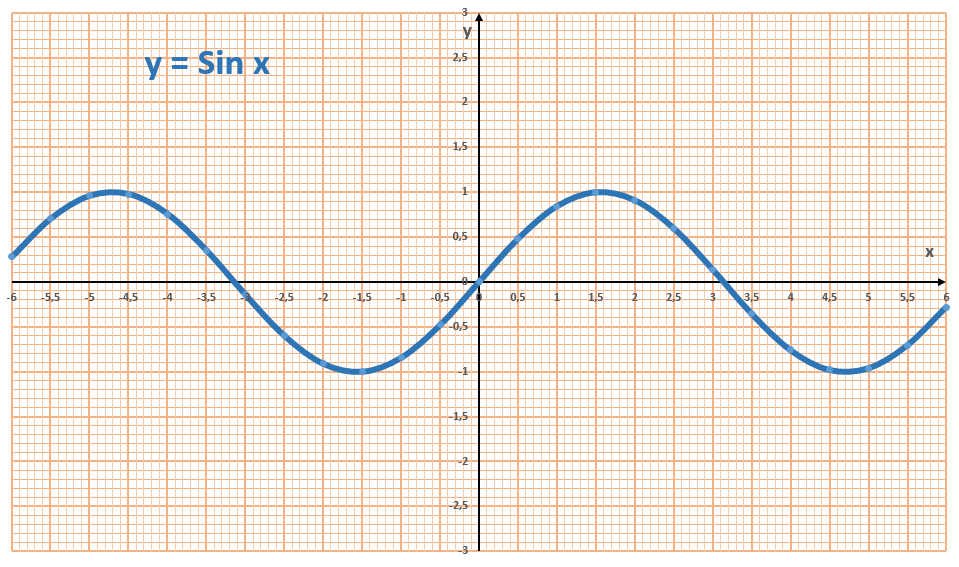 Задание №2Построение и исследование графика функции  у= k f(x)при k>1при 0<k<1
На листе №1На одной координатной плоскости постройте графики функций: у = sin x и у = 3sin x на отрезке [-6; 6]шаг 0,5Сравните расстояния вдоль оси OY
у = sin x    и      у = 3sin x
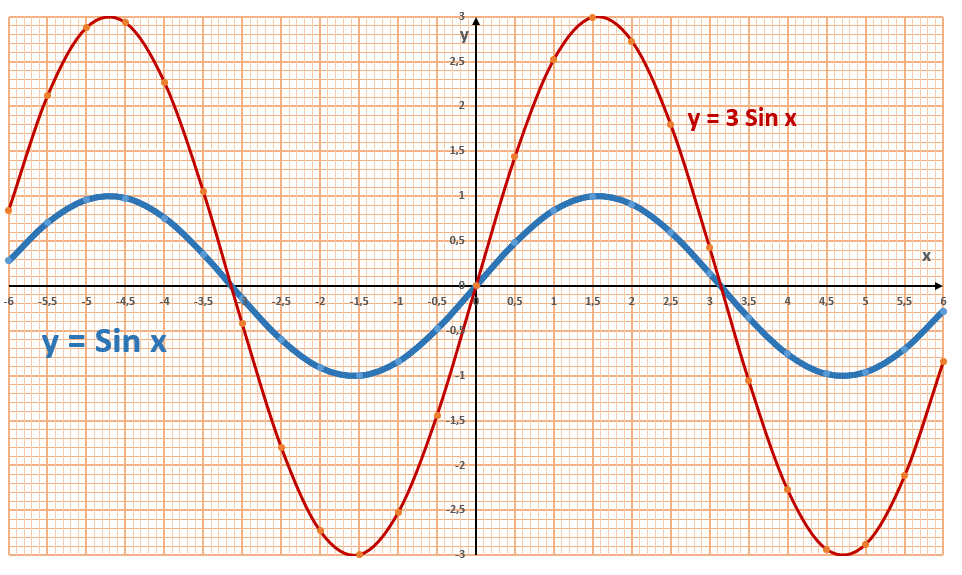 На шаблоне № 1 построить у=2 sin x
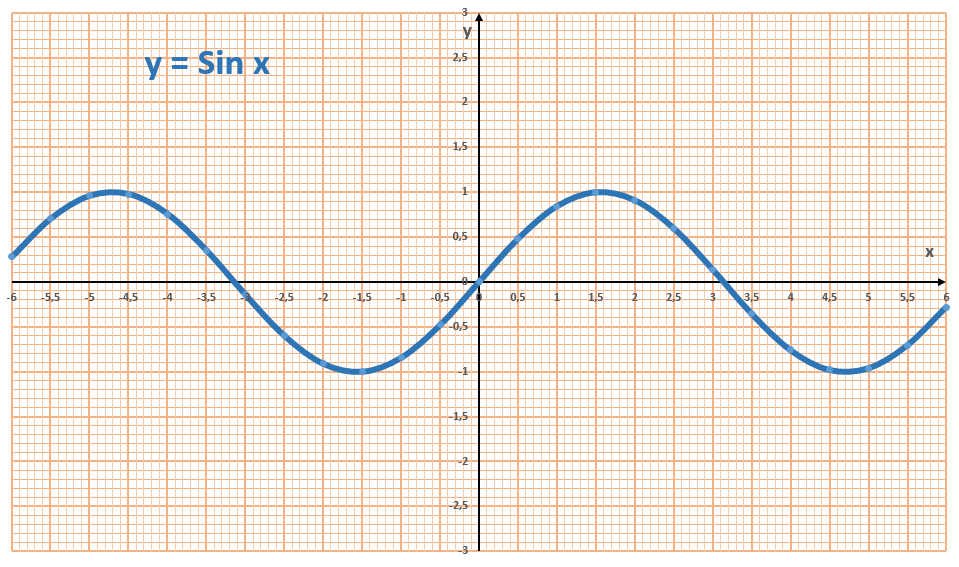 Растяжение вдоль оси ОY
Чтобы построить график функции у=kf(x)  при k>1 нужно:
расстояние вдоль оси ОY 
растянуть в k раз.
На листе №2На одной координатной плоскости постройте графики функций: у = sin x и у = 1/3 sin x на отрезке [-6; 6]шаг: 0,5Сравните расстояния вдоль оси OY
у= sin x и у= 1/3 sin x
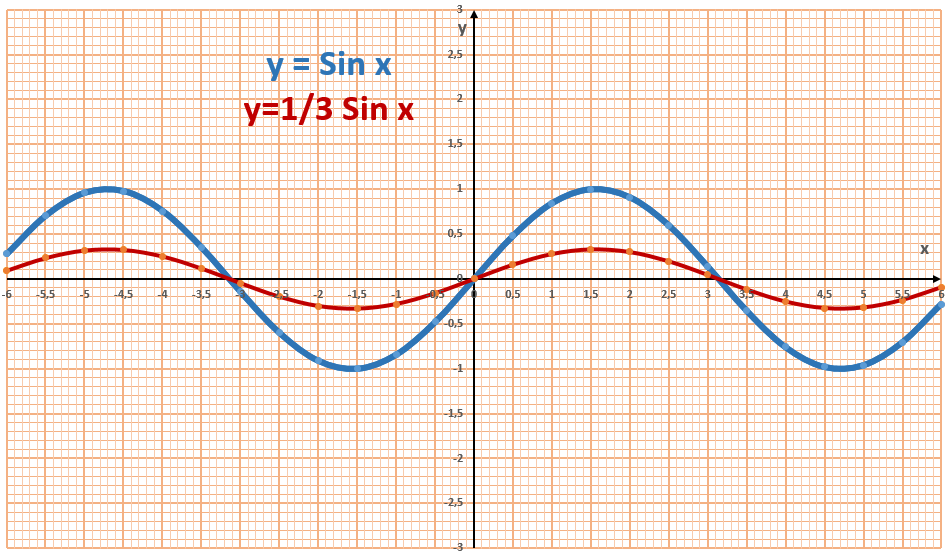 На шаблоне №1 постройте у=1/2 sin x
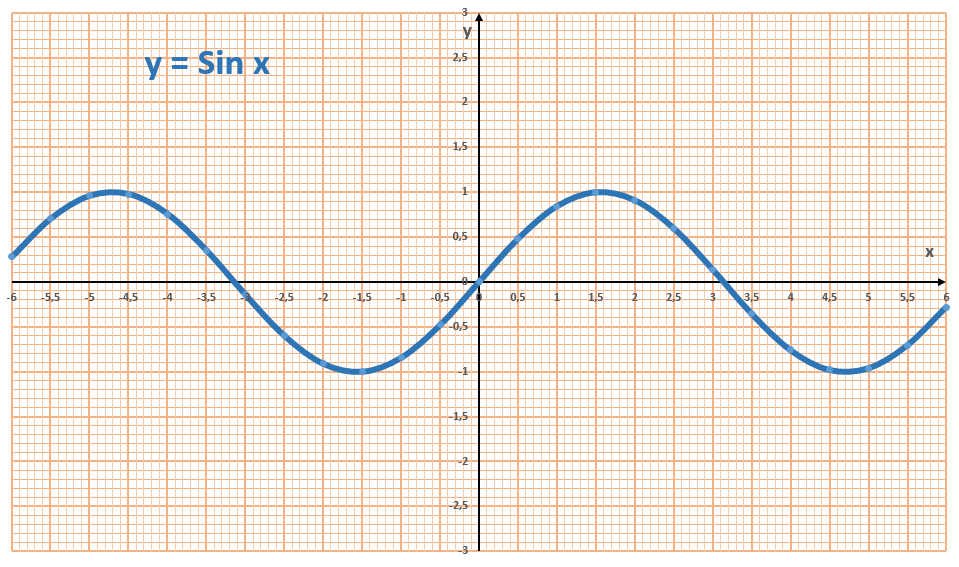 Сжатие вдоль оси ОY
Чтобы построить график функции у=kf(x)  при 0<k<1 нужно:
расстояние вдоль оси ОY сжать в k раз.
Задание №3Построение и исследование графика функции  у= f(nx) n>10<n<1
На листе №3На одной координатной плоскости постройте графики функций: у = sin x и у = sin 4x на отрезке [-3; 3]шаг: 0,25Сравните расстояния вдоль оси OХ
у = sin x      и      у= sin 4x
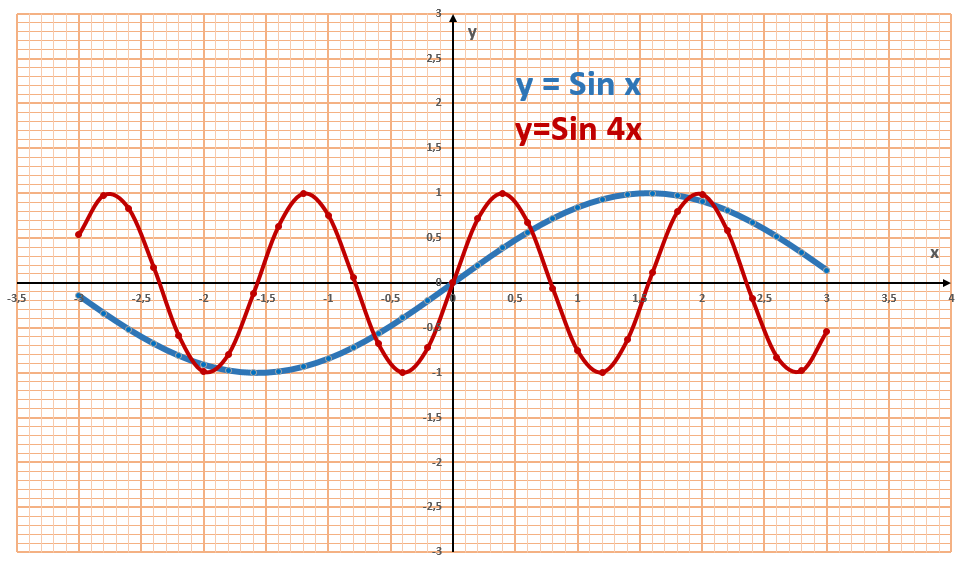 На шаблоне №2 постройте графики функций: у= sin x и у= sin 2x
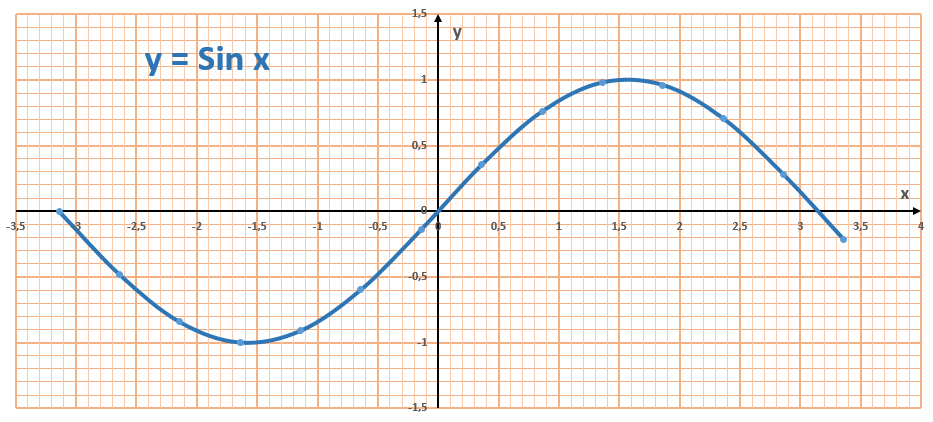 Сжатие вдоль оси ОX
Чтобы построить график функции у=f(nx)  при n>1 нужно:
расстояние вдоль оси ОX сжать в n раз.
На листе №4На одной координатной плоскости постройте графики функций: у = sin x и у = sin 1/2x на отрезке [-6; 6]шаг: 0,5Сравните расстояния вдоль оси OХ
у = sin x     и     у = sin 1/2x
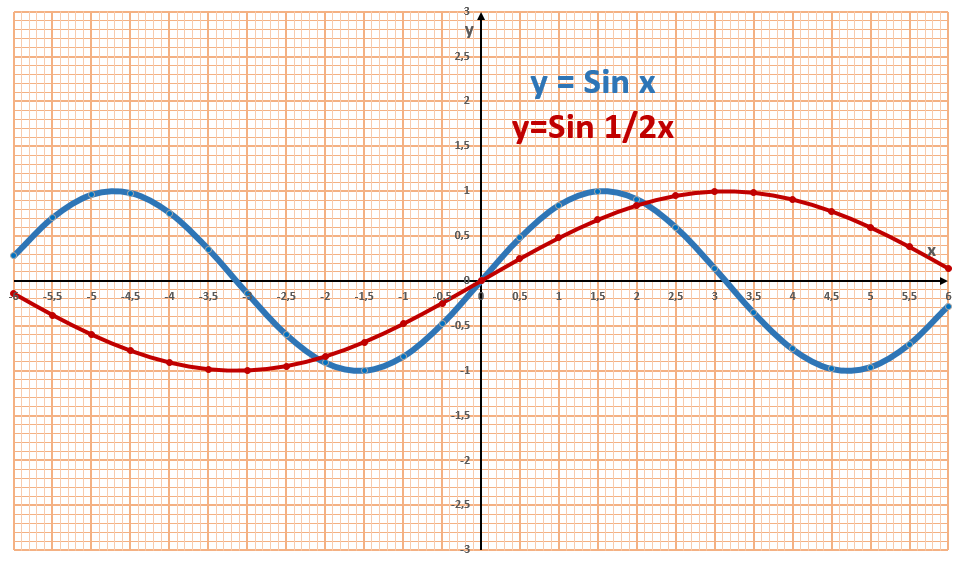 Растяжение вдоль оси ОX
Чтобы построить график функции у=f(nx)  при 0<n<1 нужно:
расстояние вдоль оси ОX растянуть в n раз.
Задание 4Построение и исследование графика функции  у= f(x+m) +р
На листе №5На одной координатной плоскости постройте графики функций: у = sin x и у = sin (x-0,5)  у = sin (x+0,5) на отрезке [-6; 6]шаг: 0,5
у= sin x и у= sin(x-0,5) у= sin(x+0,5)
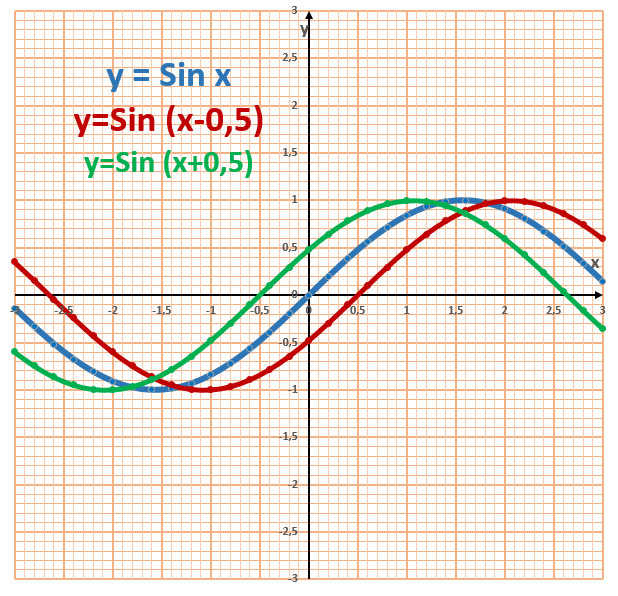 Сдвиг вдоль оси ОX
Чтобы построить график функции у=f(x+m)  нужно:
при m<0 сдвинуть график функции на m единиц вправо;
при т>0 влево.
На листе №5На одной координатной плоскости постройте графики функций: у = sin x  и у = sin x + 2  у = sin x - 2 на отрезке [-6; 6]шаг: 0,5
Графики функций: у= sin x - 2 у= sin x +2
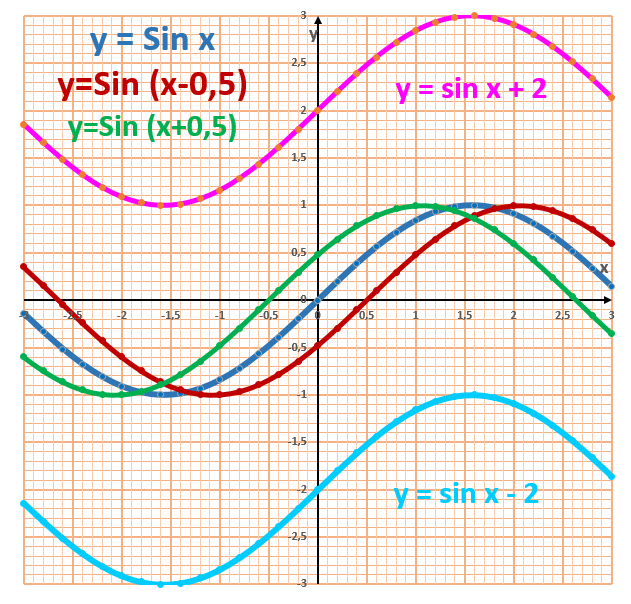 Сдвиг вдоль оси ОY
Чтобы построить график функции у=f(x)+t  нужно:
при t<0 сдвинуть график функции на t единиц вниз;
при t>0 вверх.
Определите какие свойства функции изменились при преобразовании? Заполните таблицу самостоятельно.
Проверочная работа
Выполните задание. Оцените степень усвоения материала по каждому заданию (в баллах).

«0 баллов» – Ничего не понятно, задание сделать не смогу.

«1 балл» - Теоретически понятно, практически применить не смогу.

«2 балла» - Все понятно, задание выполнил верно.
Подведите итоги.
Рефлексия, подведение итогов
Домашнее задание
Уравнение гармонического   колебания  маятника:
   у = 0,4 cos (2 t-π). Найти амплитуду и  период колебаний. Определить смещение точки через 0,5 с. 
Построить график колебаний. 
Проверить результат с помощью программы Excel.